¿Que instrumento es de la familia del viento?
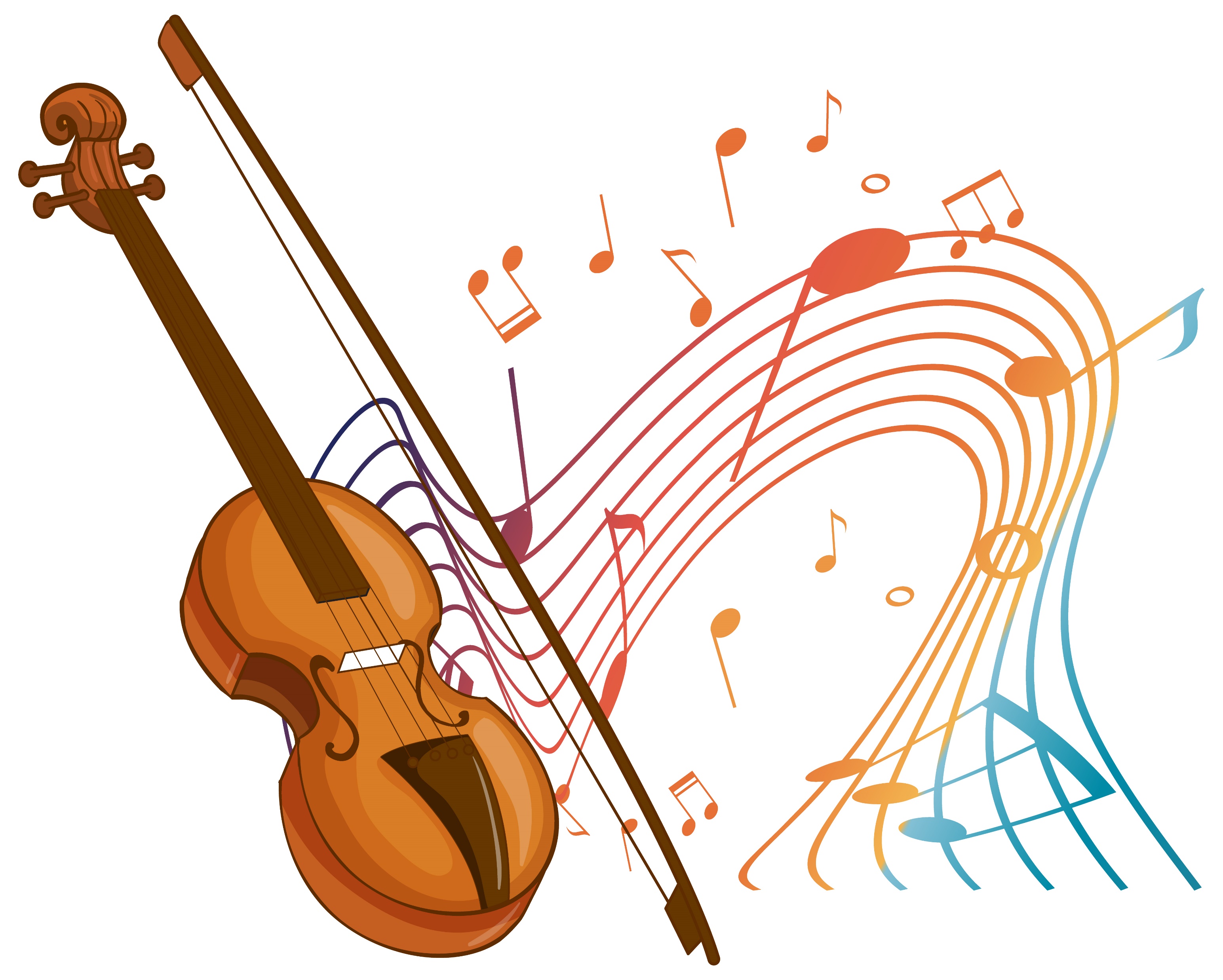 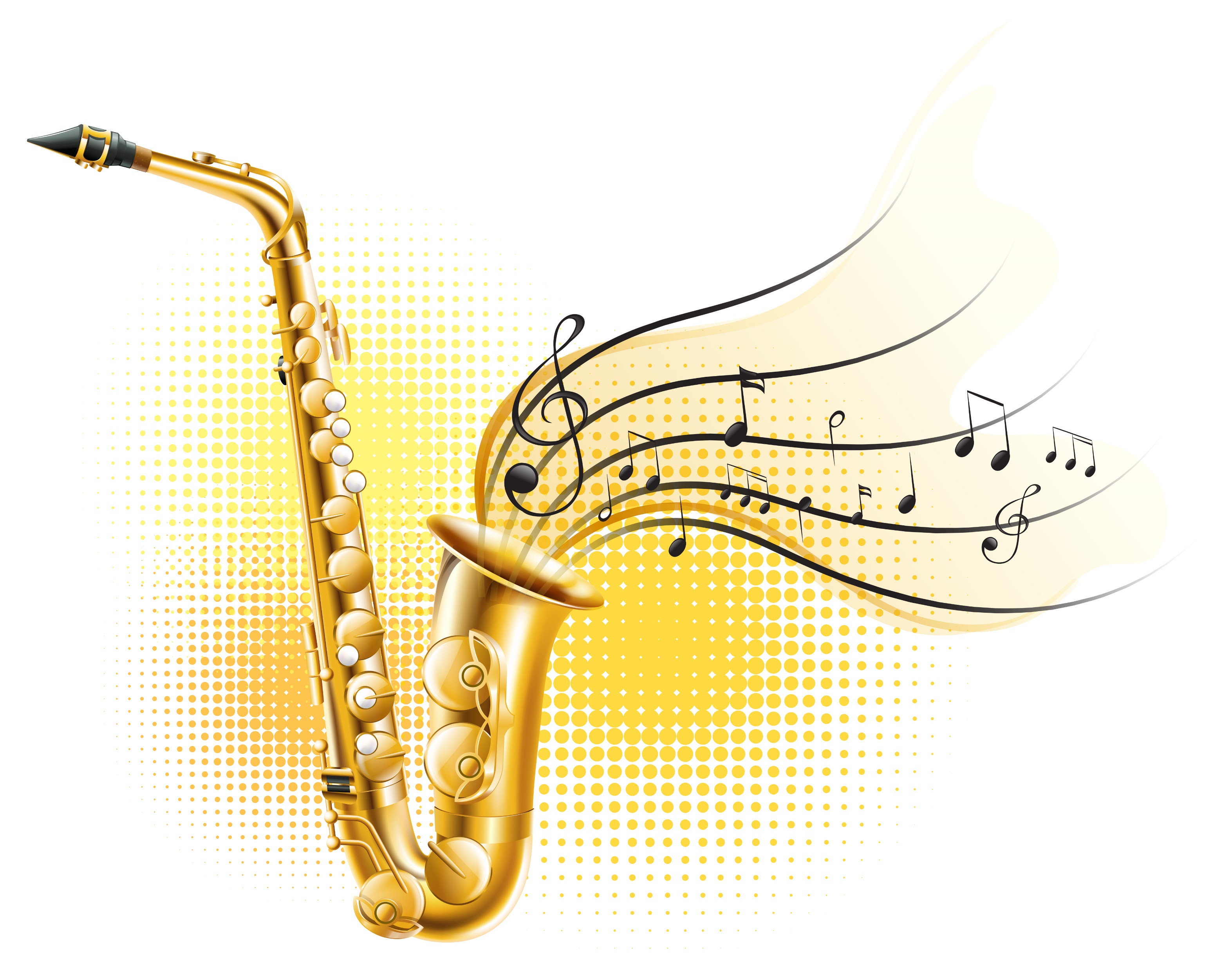 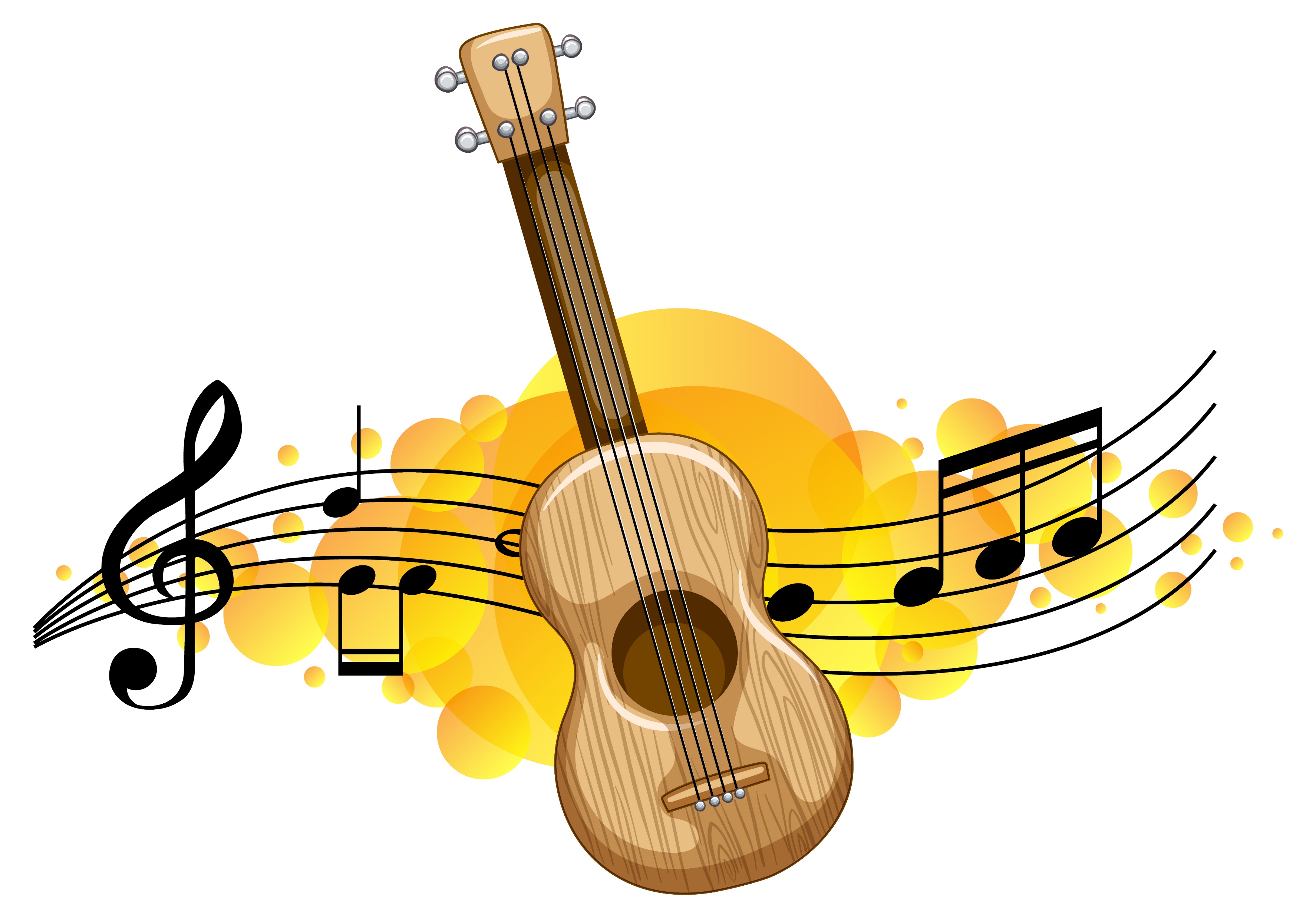 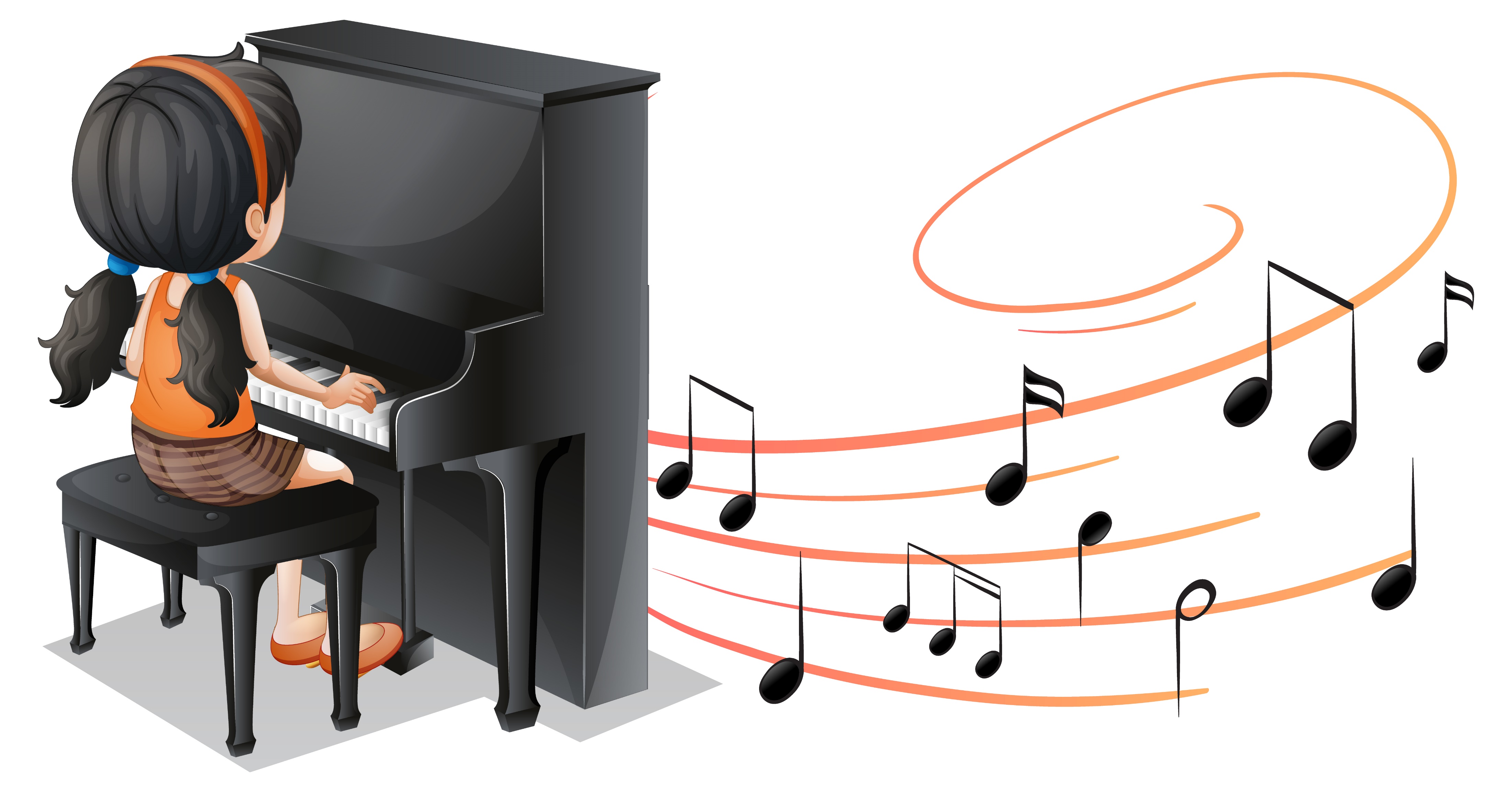 ¿Que instrumento es de 
2 familias?
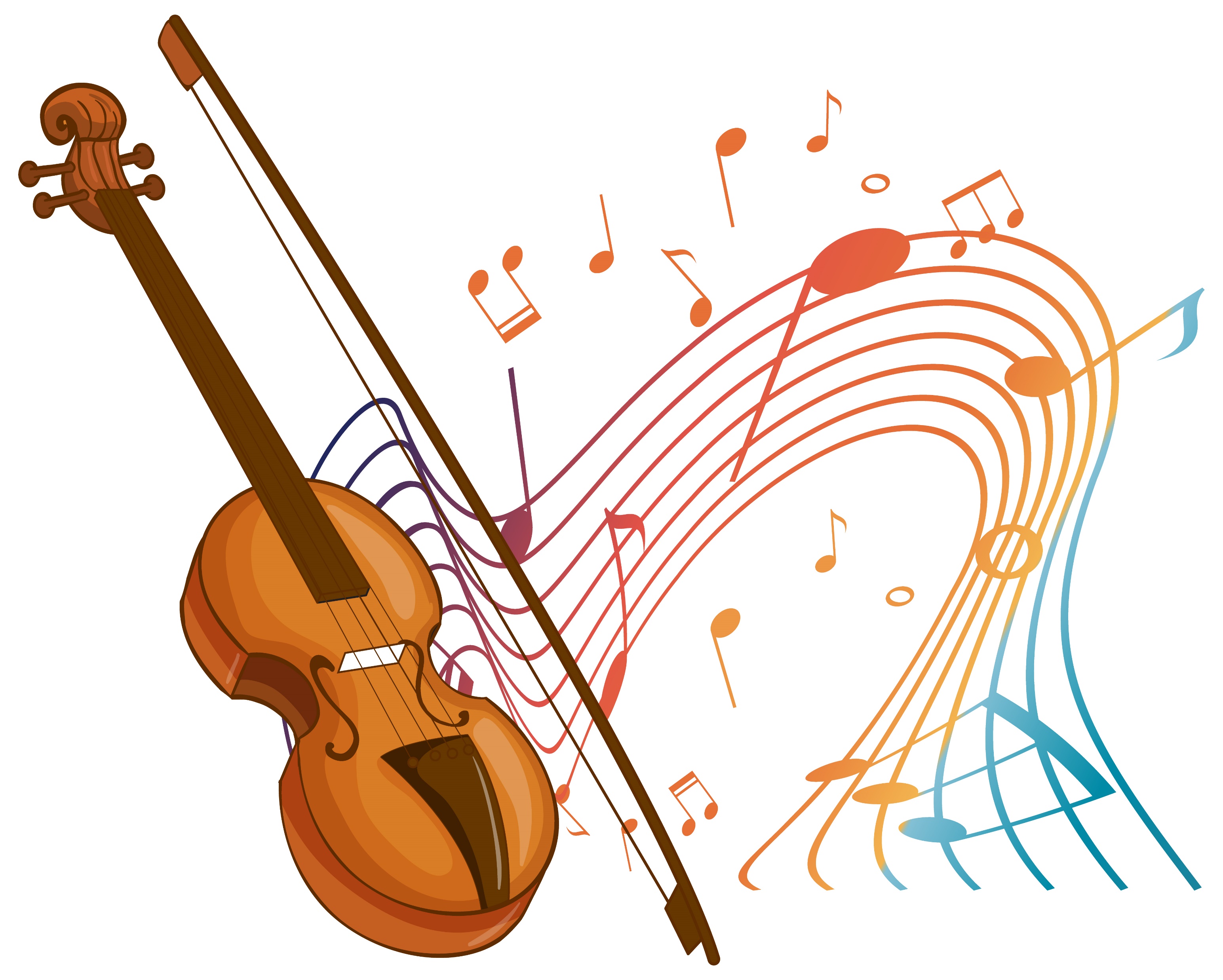 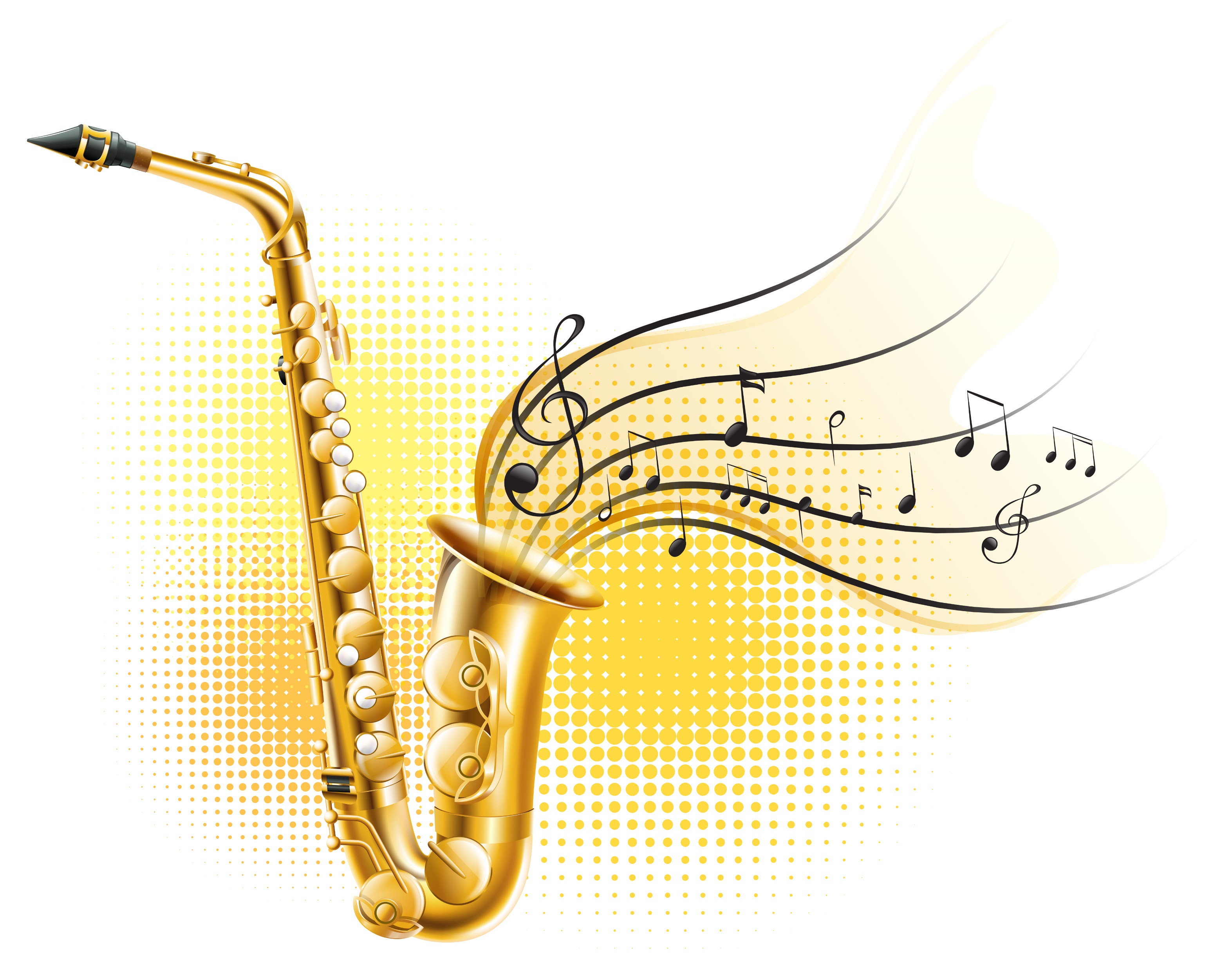 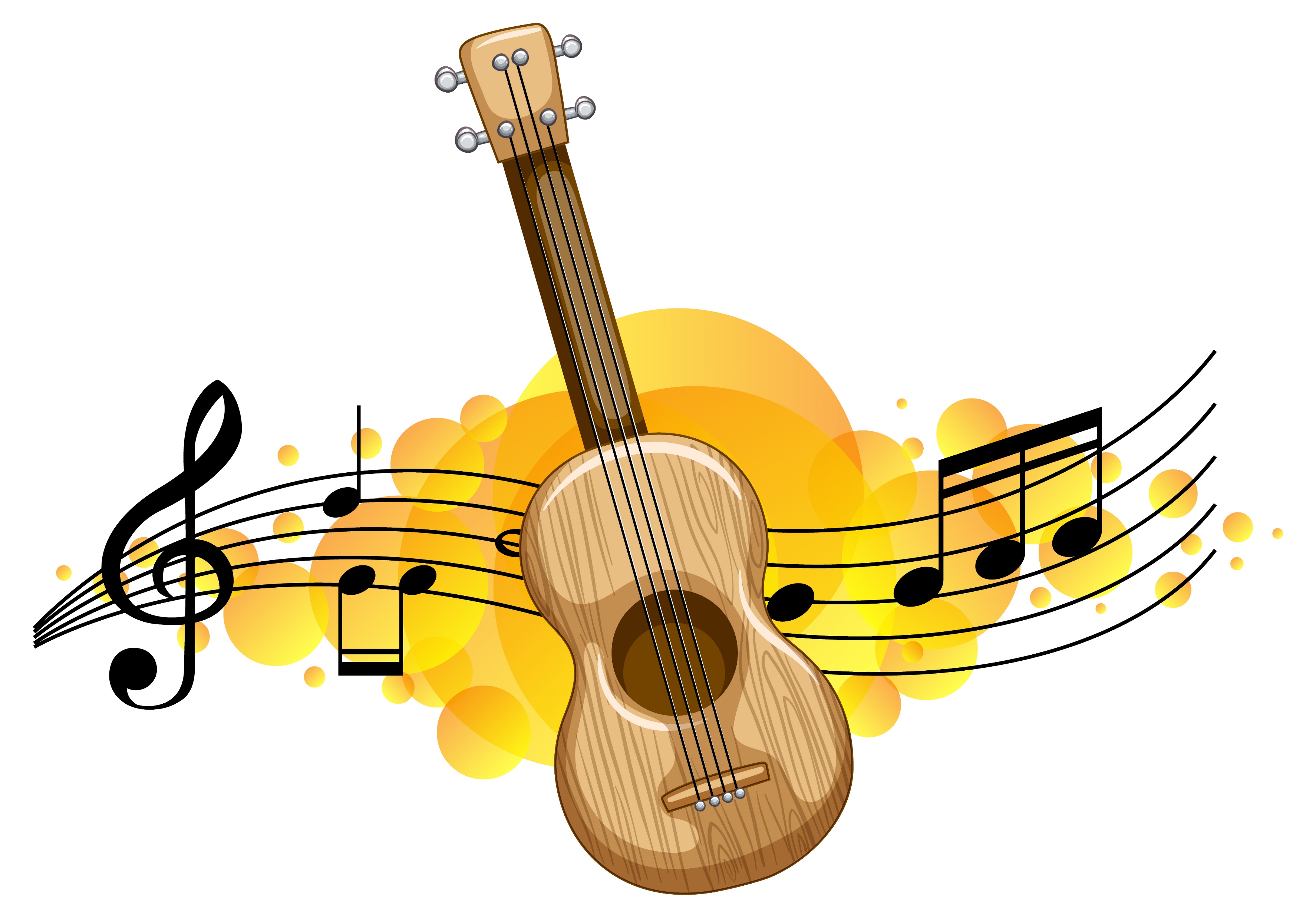 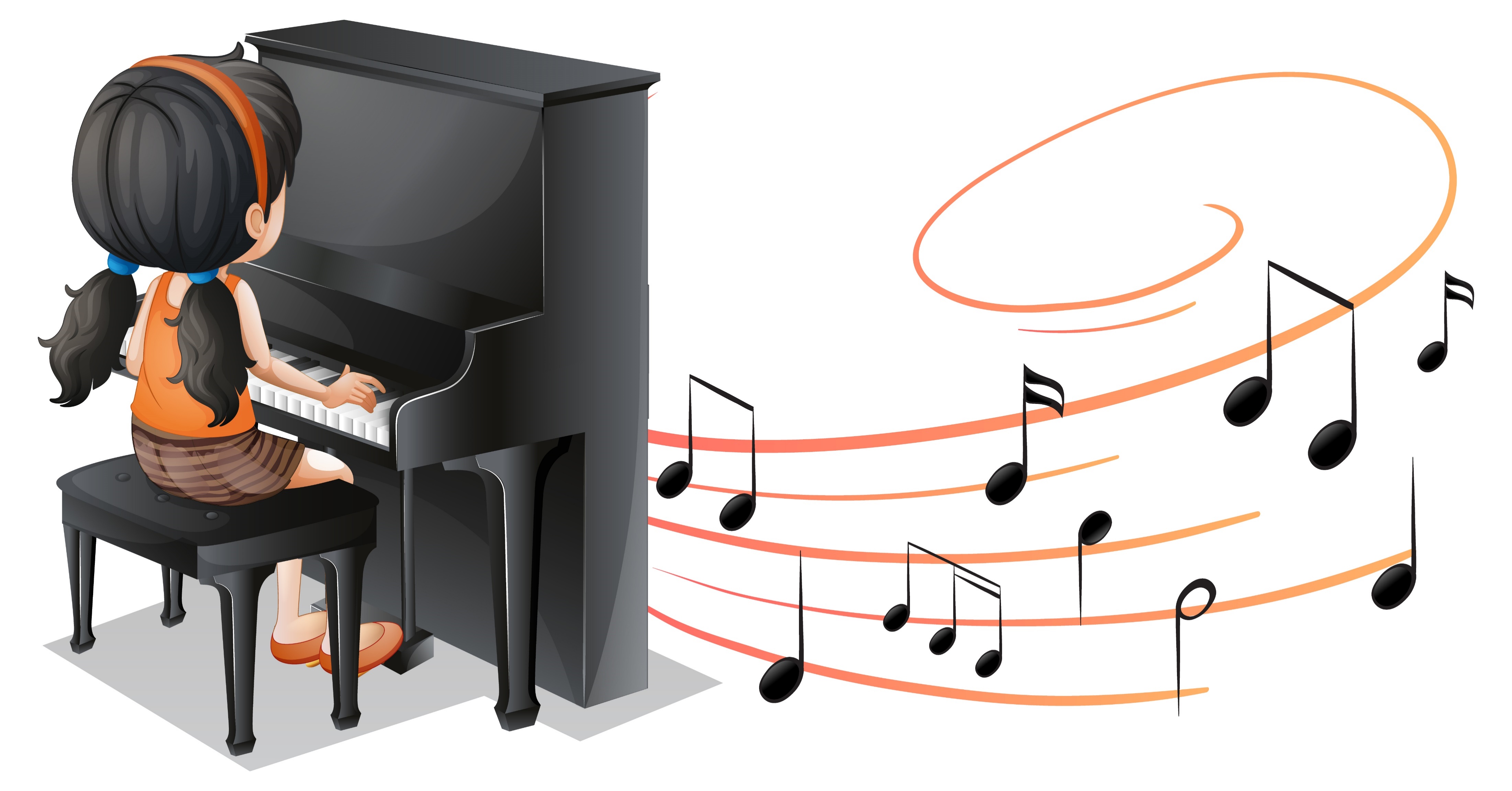